RÉGIMEN PATRIMONIAL MATRIMONIAL ARGENTINOen el código civil y comercial
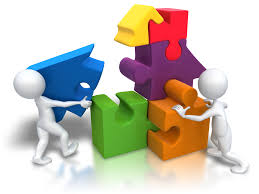 Vigencia: 1° de agosto de 2015
Abog. MARÍA MAGDALENA GALLI FIANT
CARACTERES GENERALES
Mantiene la tendencia reformadora de Proyectos anteriores
Incluye la opción entre regímenes patrimoniales legales, antes de la celebración del matrimonio o pasado un año de la anterior opción
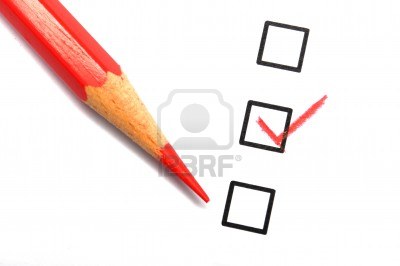 CARACTERES GENERALES
Prevé un régimen patrimonial supletorio
Incorpora un régimen primario obligatorio e inderogable, cualquiera sea el régimen elegido
Regula cada régimen con normas claras, recogiendo en general los principales criterios acuñados por la doctrina y jurisprudencia
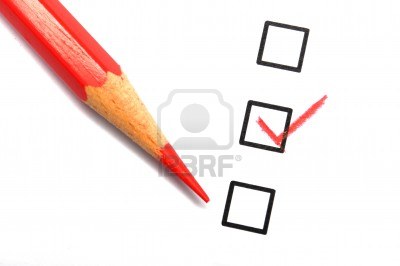 CONVENCIONES MATRIMONIALESArts. 446 a 453
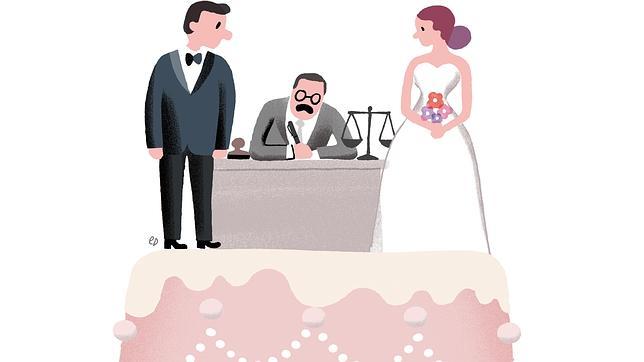 Antecedentes
Código Civil, art 1217
Código Civil t.o. ley 17.711
Código Civil t.o. ley 26.618
CONVENCIONES MATRIMONIALESArts. 446 a 453
Oportunidad: antes de la celebración del matrimonio
Objeto: Sólo estas convenciones, bajo pena de nulidad
	a) designación y avalúo de los bienes que cada uno lleva al matrimonio
	b) enunciación de deudas
	c) donaciones entre contrayentes
	d) opción por alguno de los regímenes patrimoniales previstos en el Código
Forma: escritura pública
Efectos: a partir de la celebración del matrimonio, en tanto no sea anulado
Modificables: de común acuerdo por escritura pública antes de la celebración
OPCIÓN POR EL RÉGIMEN PATRIMONIAL
OPORTUNIDAD


FORMA

OPONIBILIDAD A TERCEROS

RÉGIMEN SUPLETORIO
Antes de la celebración del matrimonio, modificable por nuevo acuerdo 
Durante el matrimonio, pasado un año desde la vigencia del régimen anterior, convencional o legal
Por escritura pública otorgada conjuntamente por los futuros contrayentes o los esposos

Desde su anotación en el acta de matrimonio
    -cuerpo del acta o anotación marginal posterior-

Régimen de comunidad
INTERPRETACIONES con respecto a la forma de ejercer la opción al celebrar el matrimonio
MANIFESTACIÓN DE LOS CONTRAYENTES ASENTADA EN EL ACTA DE MATRIMONIO -art. 420 inc i y j-
ESCRITURA PÚBLICA
-arts. 448 y 449-
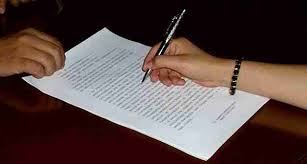 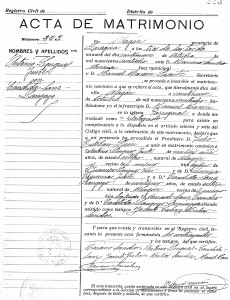 DISPOSICIONES COMUNES A TODOS LOS REGÍMENES
RÉGIMEN PRIMARIO
OBLIGATORIO
INDEROGABLE 
APLICABLE SIN PERJUICIO DE LAS DISPOSICIONES PROPIAS DE CADA RÉGIMEN
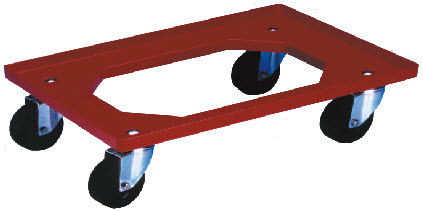 DEBER DE CONTRIBUCIÓN
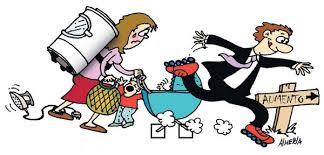 Deber de contribución al sostenimiento propio, el del hogar, el de los hijos comunes y el de los hijos menores, con capacidad restringida o con discapacidad que conviven con los cónyuges
Cada uno debe aportar en proporción a sus recursos
Reclamable judicialmente a instancias del otro cónyuge
Art. 455
PROTECCIÓN DE LA VIVIENDA FAMILIAR Y SUS MUEBLES INDISPENSABLES
Restricciones a las facultades del titular: requiere el asentimiento del cónyuge para disponer de los derechos sobre la vivienda y sus muebles indispensables, y para transportar éstos. Asentimiento para cada acto en particular. Se suple con la autorización judicial en caso de ausencia, incapacidad, capacidad restringida, impedimento transitorio o negativa injustificada.
	Acto otorgado sin asentimiento: anulable a instancias del cónyuge, dentro de los seis meses de haberlo conocido y no más allá de seis meses desde la extinción del régimen
 Restricciones a la agresión de terceros:
	Vivienda no puede ser ejecutada por deudas posteriores al matrimonio, salvo las contraídas conjuntamente o por uno con el asentimiento del otro
Arts. 456 a 458
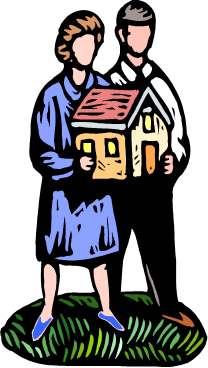 ACTUACIÓN EN REPRESENTACIÓN DEL CÓNYUGE
Mandato entre cónyuges
Uno puede otorgar mandato al otro para ejercer facultades que le corresponden dentro del régimen patrimonial, pero no para darse a sí mismo asentimiento
Mandato revocable sin limitaciones
Mandatario no está obligado a rendir cuentas de frutos y rentas percibidos, salvo convención en contrario
Cónyuge ausente o transitoriamente impedido de expresar su voluntad
Autorización judicial al otro cónyuge para representarlo, sea en modo general o para ciertos actos en particular
Si no hay mandato o autorización judicial
Se aplican normas del mandato tácito o la gestión de negocios
Arts. 459 y 460
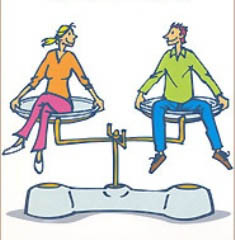 RESPONSABILIDAD SOLIDARIA
Responsabilidad solidaria de ambos por las obligaciones contraídas por uno para solventar:

Las necesidades ordinarias del hogar
El sostenimiento y educación de los hijos comunes y de los hijos de uno de los cónyuges menores, con capacidad restringida o con discapacidad, que conviven con la pareja matrimonial
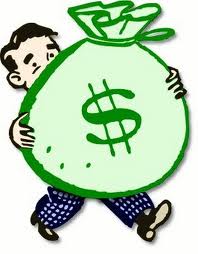 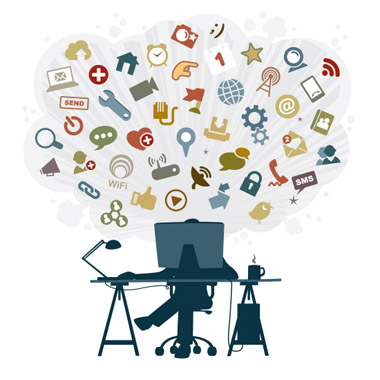 BIENES MUEBLES NO REGISTRABLES
Actos de administración y disposición a título oneroso de cosas muebles no registrables cuya tenencia ejerce individualmente uno de los cónyuges, celebrados con terceros de buena fe:
Son  válidos
Excepción: que sean muebles indispensables del hogar, objetos destinados al uso personal del otro cónyuge, al ejercicio de su trabajo o profesión
Nulidad demandable por el otro dentro de los seis meses de haber conocido el acto y no más allá de los seis meses de extinguido el régimen
RÉGIMEN DE SEPARACIÓN DE BIENES
RÉGIMEN DE COMUNIDAD
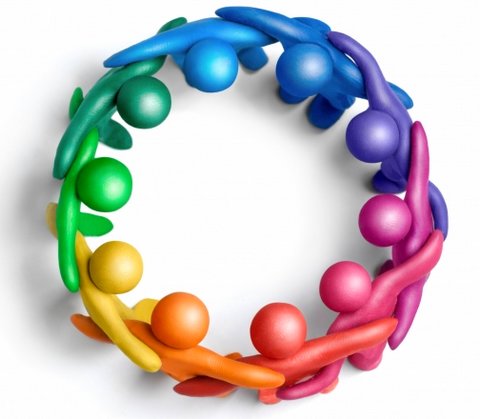 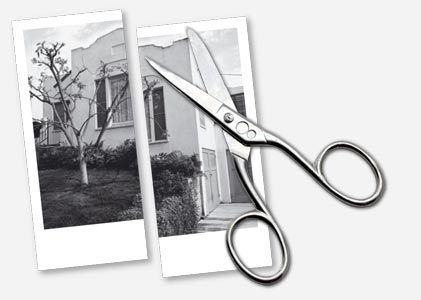 Bienes propios y  gananciales
Mayor claridad y precisión
Presunción de ganancialidad
Oponibilidad a terceros del carácter propio de bienes registrables
RÉGIMEN DE COMUNIDAD
      Arts. 463 a 504
Deudas separadas como regla

Excepciones generales + deudas concurrentes para la conservación y reparación de bienes gananciales (no contratante responde con gananciales)
Gestión separada como regla

Excepciones generales + requisito de asentimiento para enajenar o gravar ciertos gananciales (bienes registrables, acciones nominativas no endosables y no cartulares, participación en sociedades, establecimientos comerciales, industriales y agropecuarios . Inoponibilidad de los actos en fraude al cónyuge
Disolución por causales similares a las actuales + disolución por separación de hecho + disolución por cambio de régimen
Régimen Postcomunitario
Indivisión postcomunitaria. Liquidación. Partición
Atribución preferencial de gananciales
Bienes personales de cada cónyuge, de libre gestión salvo lo dispuesto en el régimen primario
Bienes en condominio: juez puede negar la división si se afecta interés familiar
RÉGIMEN DE SEPARACIÓN DE BIENES
Arts. 505 a 508
Separación de deudas + responsabilidad solidaria según régimen primario
Extinción por disolución del matrimonio o por cambio de régimen patrimonial matrimonial
No hay bienes partibles.
Bienes en condominio entre los esposos se parten según lo que pacten los cónyuges/herederos o por las normas de la partición hereditaria
NUEVO  

CÓD
I
GO
Abandona la denominación “Sociedad conyugal”
Más autonomía de los contrayentes o cónyuges: opción entre dos regímenes legales
Nuevo orden público: régimen primario imperativo más claro y más extenso
Régimen primario análogo al de las uniones convivenciales: menos autonomía para las parejas no casadas
Deber de contribución regulado expresamente 
Obligación solidaria por las deudas comunes
Ampliación de la protección de la vivienda familiar y sus muebles indispensables: más restricciones para el titular y mayor protección frente a terceros.
Regulación más clara y ordenada de los regímenes en particular
PRINCIPALES MODIFICACIONES